Описова статистика
Статистичні ряди та їх графічна інтерпретація
Статистичний ряд у загальному вигляді
Різні елементи вибірки називаються варіантами. 
Число ni, що показує, скільки разів варіанта хі зустрічається у вибірці, називається частотою варіанти. 
Число wi, що дорівнює відношенню частоти варіанти ni до об'єму вибірки n, називається відносною частотою варіанти хі
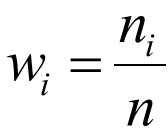 Статистичні ряди та їх графічна інтерпретація
Ряд варіант, розташованих в порядку зростання їх значень, називається варіаційним рядом. 
Послідовність, що складається із варіант і відповідних їм частот (відносних частот), називається статистичним рядом або рядом розподілу..
Ознака Х є випадковою величиною, а статистичний ряд - емпіричним (тобто отриманим у результаті експерименту або спостережень) законом її розподілу.
Статистичний ряд називається дискретним, якщо він є законом розподілу дискретної випадкової величини, та інтервальним, якщо він є законом розподілу неперервної випадкової величини.
Набір  дискретних даних
4, 5, 6, 4, 4, 2, 3, 5, 4, 4, 5, 2, 3, 3, 4, 5, 5, 2, 3, 6, 5, 4, 6, 4, 3.
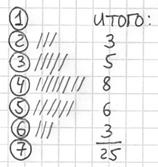 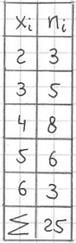 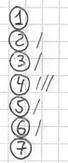 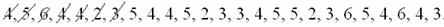 Основні терміни та поняття статистики:
Полігон та гістограма частот
Полігон частот
Гістограма частот
Поняття про оцінки параметрів
У прикладних задачах за даними вибірки часто необхідно визначити закон розподілу випадкової величини, що є одним із основних завдань математичної статистики. 
При цьому вибіркове середнє вважається оцінкою математичного сподівання, 
вибіркова дисперсія - оцінкою дисперсії, 
вибіркове середнє квадратичне відхилення - оцінкою середнього квадратичного відхилення. 
При цьому виникає питання: наскільки правомірні такі оцінки?
Оцінки параметрів повинні відповідати таким вимогам:
Незсуненість. Це означає, що при проведенні великої кількості спостережень (вимірювань) з вибірками одного об'єму оцінка параметру, отримана з кожної вибірки, прямує до істинного значення цього параметру генеральної сукупності.
Спроможність. Зі збільшенням об'єму вибірки оцінка прямує до значення відповідного параметру генеральної сукупності з ймовірністю, що дорівнює 1.
Достатність. Оцінка містить всю необхідну інформацію.
Ефективність. Оцінки, отримані за вибірками однакового об'єму, мають мінімальну дисперсію.
Зауваження. При використанні оцінок необхідно пам'ятати, що вони отримуються тільки за певних умов і, відповідно, дійсні тільки при виконанні цих умов.
ЧИСЛОВІ ХАРАКТЕРИСТИКИ РЯДІВ ДАНИХ ( вибірки)
СЕРЕДНЄ ЗНАЧЕННЯ  – середнє  арифметичне всіх чисел ряду даної вибірки.
МОДА – значення  елемента вибірки, яке зустрічається частіше за інші. Якщо таких чисел декілька, то вибірка – мультимодальна 
МЕДІАНА –  елемент, який поділяє варіаційний ряд навпіл.
Одно- та бімодальний розподіл частот
Бімодальний
Числові характеристики рядів розподілу
Іноді виникає необхідність у більш дрібному поділі статистичного ряду. Тому, крім медіани виділяють квартилі Q1, Q2=Me, Q3 (1/4 ряду), квінтилі q1,.., q4 (1/5 ряду), децилі d1, d2,..., d9 (1/10 ряду).
Коробчаста діаграма
Розрахунок квартилів
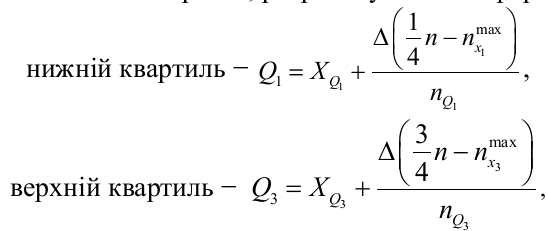 Числові характеристики розсіювання
РОЗМАХ – різниця  між найбільшим і найменшим значеннями величини у вибірці.
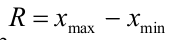 Вибірковою дисперсією S2 називається середнє арифметичне квадратів відхилень варіант від їх вибіркової середньої
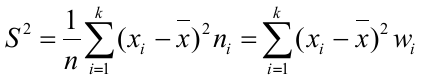 Дисперсія є показником розсіювання елементів вибірки відносно їх середнього значення.
Числові характеристики розсіювання
Вибірковим середнім квадратичним відхиленням S називається величина, що дорівнює кореню квадратному з вибіркової дисперсії
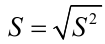 Вибіркове середнє квадратичне відхилення теж є показником розсіювання елементів вибірки відносно їх середнього значення, але, на відміну від дисперсії, воно має ті ж одиниці вимірювання, що й елементи вибірки
Числові характеристики розсіювання
Коефіцієнтом варіації ν називається величина, що дорівнює процентному відношенню вибіркового середнього квадратичного відхилення до модуля вибіркового середнього:
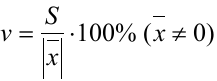 Якщо коефіцієнт варіації більший за 100%, то елементи вибірки неоднорідні і вона не може бути використана у подальших дослідженнях.
Форми розподілу частот
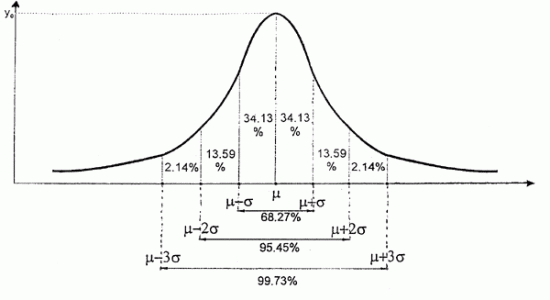 Симетричні
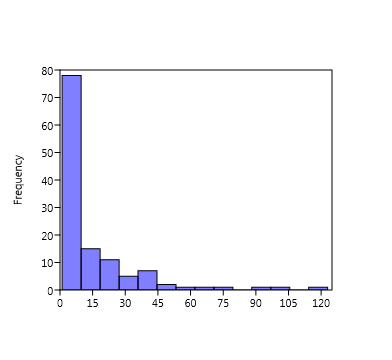 Асиметричні
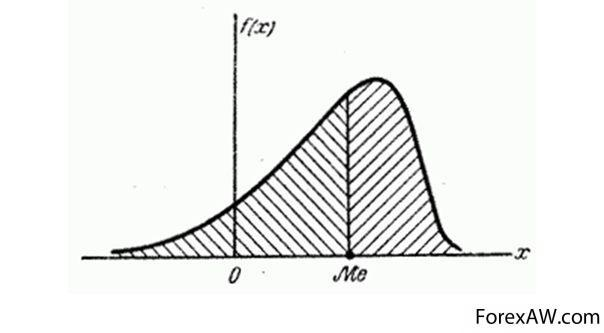 Визначення центральної тенденції
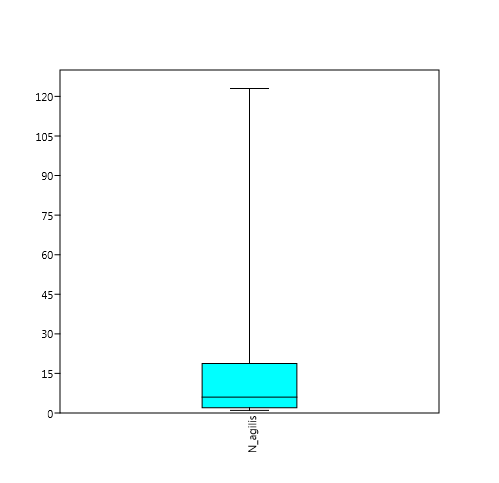 Середнє=14,4
Медіана = 6
Визначення закону розподілу популяцій
Особини популяції в межах ареалу можуть бути розміщені випадково, рівномірно або плямисто.
Ці типи розподілу особин визначають як візуально, так і на підставі статистичних методів (співвідношення середньої кількості особин (m) на конкретній площі та дисперсії δ2). 
Розподіл рівномірний, або регулярний  коли відношення дисперсії до середнього є істотно меншим за одиницю; 
розподіл випадковий  коли відношення дисперсії до середнього є близьким до одиницю; 
розподіл агрегований, або перерозсіяний  коли відношення дисперсії до середнього є істотно більшим за одиницю
Розподіл особин у просторі
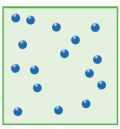 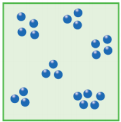 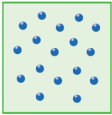 Випадковий 	  Рівномірний  		Груповий
Вибіркові оцінки середньої
Використовують два типи оцінок параметрів генеральної сукупності :
 Точкова оцінка — значення параметра за даними вибірки: вибіркова середня  та вибіркова частка р. 
Інтервальною оцінкою називають інтервал значень параметра, розрахований за даними вибірки для певної ймовірності, тобто довірчий інтервал. 
Чим менший довірчий інтервал, тим точніша вибіркова оцінка.
Довірчі інтервали і довірча ймовірність
Однією з основних задач математичної статистики є оцінка числових характеристик (параметрів) генеральної сукупності за вибірковими даними.
Для вибірки можна обчислити такі числові характеристики, як: вибіркове середнє, мода, медіана, вибіркова дисперсія та вибіркове середнє квадратичне відхилення. 
Для генеральної сукупності часто визначаються довірчі інтервали.
Довірчі інтервали і довірча ймовірність
Довірчим інтервалом для певного параметру генеральної сукупності називається такий числовий інтервал, в межах якого знаходиться цей параметр. 
Ймовірність, з якою довірчий інтервал покриє істинне значення параметра, називається довірчою ймовірністю або рівнем надійності і позначається
Значення довірчої ймовірністі знаходиться в інтервалі від 0,9 до 0,999. Якщо вимоги точності дуже високі, то для довірчої ймовірності обирається значення 0,999; якщо підвищені - 0,99; звичайні - 0,95; знижені - 0,9.
Для розрахунку довірчого інтервалу за формулами генеральна сукупність  має підпорядковуватись нормальному розподілу
γ
Розрахунок довірчого інтервалу для генерального середнього
Нехай Х - генеральна сукупність, що підкоряється нормальному закону розподілу; σ2 - відома генеральна дисперсія; {x1,x2,...,xn} - вибірка з генеральної сукупності об'ємом n; x - вибіркове середнє. Потрібно знайти довірчий інтервал для генерального середнього а із заданим рівнем надійності γ.



де значення               знаходиться з таблиці


Величина                               є шириною довірчого інтервалу
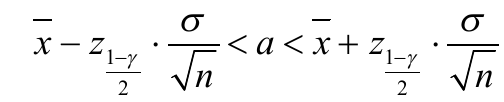 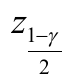 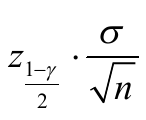 Результати функції описова статистика в Excel
Статистичний бутстреп
Статистичний бутстреп (бутстреп, бутстреппінг, англ. bootstrap, bootstrapping) — практичний комп'ютерний метод визначення статистик імовірнісних розподілів, заснований на багаторазовій генерації виборок методом Монте-Карло на базі наявної вибірки. Дозволяє просто і швидко оцінювати найрізноманітніші статистики (довірчі інтервали, дисперсію, кореляцію і так далі) для даних будь-якого розподілу.

Запропоновано в 1977 році Бредлі Ефроном. Суть методу полягає в тому, щоб з наявної вибірки сформувати досить велику кількість (5-10 тис.) псевдовибірок, розмір кожної з яких збігається з вихідною, що складаються з випадкових комбінацій вихідного набору елементів (в результаті в одній псевдовиборці деякі вихідні елементи можуть зустрітися кілька разів, тоді як інші — відсутні), і для кожної отриманої псевдовибірки визначити значення аналізованих статистичних характеристик з метою вивчити їх розкид, стійкість, розподіл.
Графічне зображення принципу бутстреп аналізу
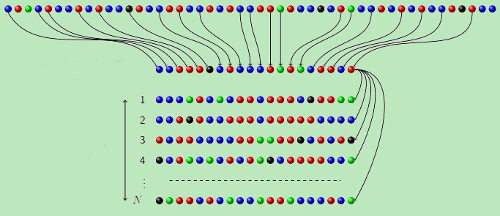 Після генерації  віртуальних вибірок, яких може бути безліч, але враховуючи фізичні можливості сучасної коп’ютерної техніки генерують, як правило, від 1000 до 10000, розраховують необхідні характеристики: середнє, дисперсію, медіану, інші.
Медіана отриманої вибірки може служити оцінкою невідомого математичного очікування, а відповідні їй проценітілі (якщо задатися довірчим рівнем імовірності) будуть межами довірчого інтервалу.
Розподіл середнього значення, отриманої з емпіричних даних для різних розмірів вибірки
Емпіричне середнє
Результати функції описова статистика в PAST
Визначення розміру вибірки
це процес вибору числа спостережень з метою включення його у статистичну вибірку. 
Розмір вибірки є важливою характеристикою будь-якого емпіричного дослідження, мета якого полягає в тому, щоб зробити логічний висновок щодо популяції виходячи з результатів вибірки. 
На практиці розмір вибірки, що використовується у дослідженні, визначається на основі витрат на збір даних та необхідності мати достатню статистичну потужність або точність. 
У складних дослідженнях може бути кілька різних розмірів вибірки, що використовуються у дослідженні: наприклад, в експериментальному проекті, де дослідження може бути розділене на різні експериментальні групи, для кожної окремої групи може існувати свій розмір вибірки
Розміри вибірки можна обрати декількома різними способами:
Досвід — наприклад, включати легко доступні або зручні у збиранні елементи. Добір вибірок невеликого розміру, хоча іноді це необхідно, може призвести до широких довірчих інтервалів або ризиків помилитися у перевірці статистичних гіпотез.
Використовувати цільову дисперсію для оцінки, яка походить із отриманої зрештою вибірки.
Використовувати показник потужності статистичного дослідження, яка повинна застосовуватися після того, як вибірка зібрана.
Використовувати рівень достовірності, що визначає, наскільки точний результат вийде з більш низькими шансами похибки.
Оцінка точності (потужності) середнього значення
один із способів визначення точності або потужності полягає в тому, щоб виразити її через довірчий інтервал
На практиці визначають половину ширини 95% довірчого інтервалу отриманого методом бутстреп, який ділять на середнє значення
Отримане значення точності повинно бути менше 1, але бажано менше 0,8
Приклад розрахунку точності (С)
Різновиди вибірок
Простий випадковий добір провадиться жеребкуванням або за допомогою таблиць випадкових чисел. У великих за обсягом сукупностях така робота здебільшого недоцільна, а часом і неможлива. Тому на практиці застосовуються інші різновиди випадкових вибірок.
Механічний добір. Основа вибірки — упорядкована множина елементів сукупності. Добір елементів здійснюється через рівні інтервали. Крок інтервалу обчислюється діленням обсягу сукупності N на передбачений обсяг вибірки n. Початковий елемент вибірки визначається як випадкове число всередині першого інтервалу, другий елемент залежить від початкового числа й кроку інтервалу.
Різновиди вибірок
Вивчаючи безперервні в часі процеси, зокрема технологічні (структури затрат робочого часу, використання виробничого устаткування), проводять моментні спостереження. Суть їх — у періодичній фіксації стану процесу на певні моменти часу, які вибирають за схемою випадкової або механічної вибірки (через певні інтервали часу).
Розшарований (районований, типовий) добір — це спосіб формування вибірки з урахуванням структури генеральної сукупності. На відміну від простого випадкового та механічного добору, які проводяться в цілому по генеральній сукупності, розшарований передбачає її попередню структуризацію й незалеж­ний добір елементів у кожній складовій.
Різновиди вибірок
Серійна вибірка. Одиниця основи вибірки — серія елементів. Серії складаються з одиниць, які пов’язані або територіально (райони, селища), або організаційно (фірми, акціонерні товариства). Вибіркова сукупність серій формується за схемами механічної або простої випадкової вибірки. Дібрана серія розглядається як одне ціле, обстеженню підлягають усі без винятку елементи серії.
Іноді поєднуються різні способи добору: механічний і серійний, розшарований і механічний, випадковий і серійний. Таке поєднання можливе в рамках багатоступеневої вибірки. Ступенів може бути два, три й більше. Кожний із них має свою, відмінну від інших основу вибірки. Відповідно поділяються й одиниці вибірки: першого ступеня, другого і т. ін.